What is the Global Early Adolescent Study?
GEAS Overview
1
The GEAS is...
The first international study that explores how gender norms evolve over time and inform a spectrum of health outcomes, including mental health and sexual and reproductive health, across the adolescent years.
GEAS Overview
2
Longitudinal Research Questions
1
What factors are related to gender equitable and inequitable gender norms?
How do these factors vary by site?
2
How do gender norms & perception of gender equality evolve over time ?
How do gender norms and perceived gender equality at the individual and community levels related to adolescent health outcomes over time? How do these influences vary by setting?
3
4
How do gender transformative interventions shift gender norms and how does this affect health trajectories for boys and girls?
GEAS Overview
3
Key GEAS Indicators Of Health & Wellbeing
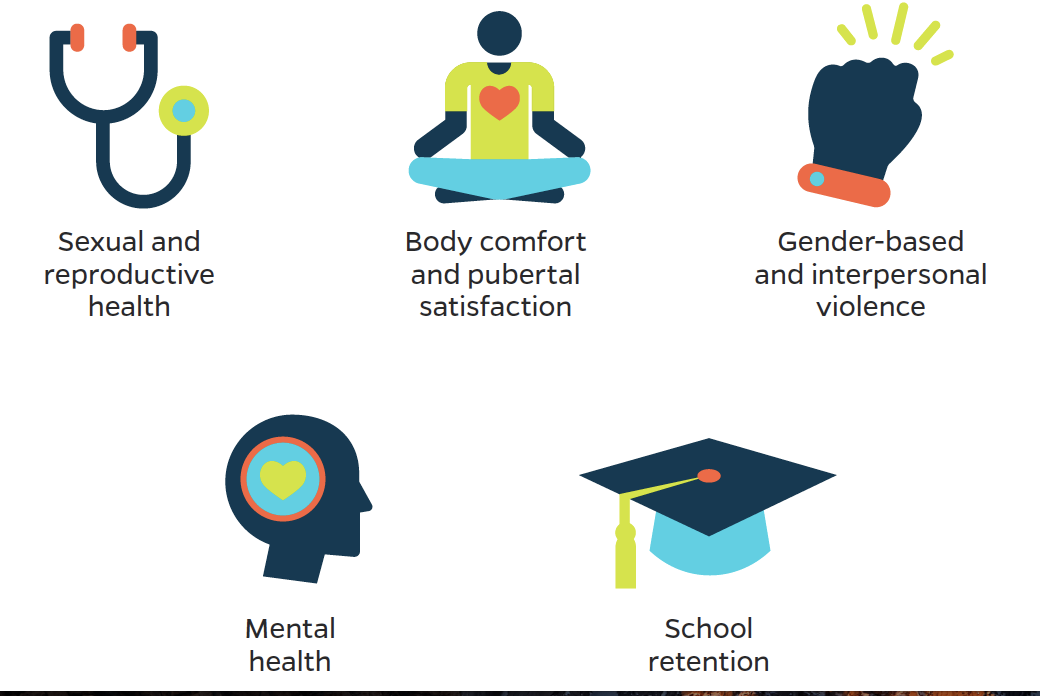 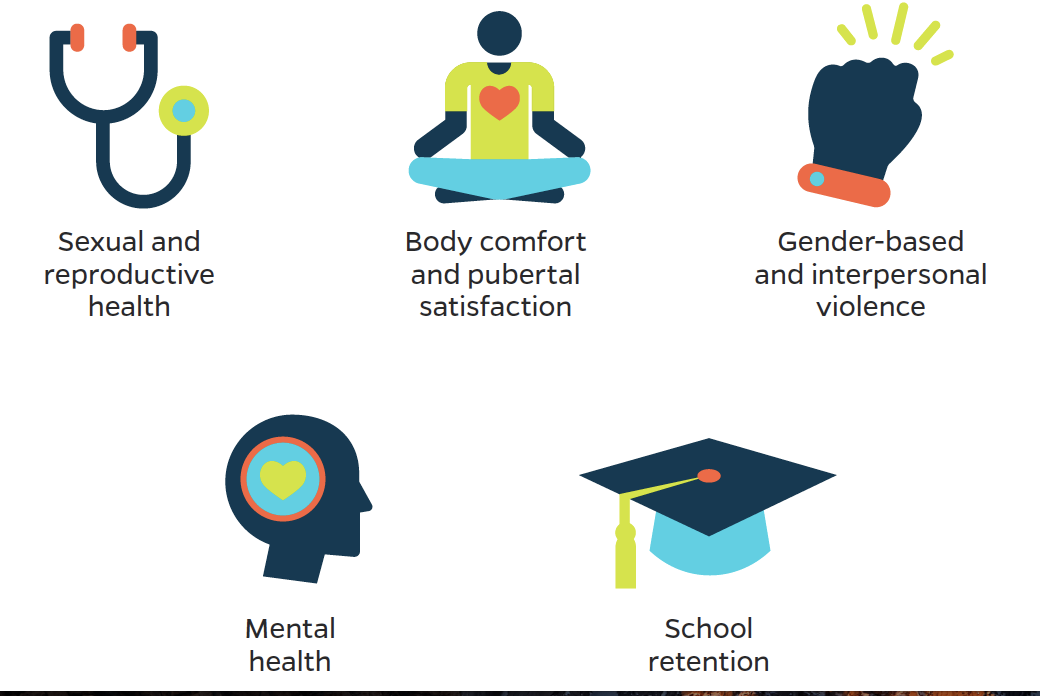 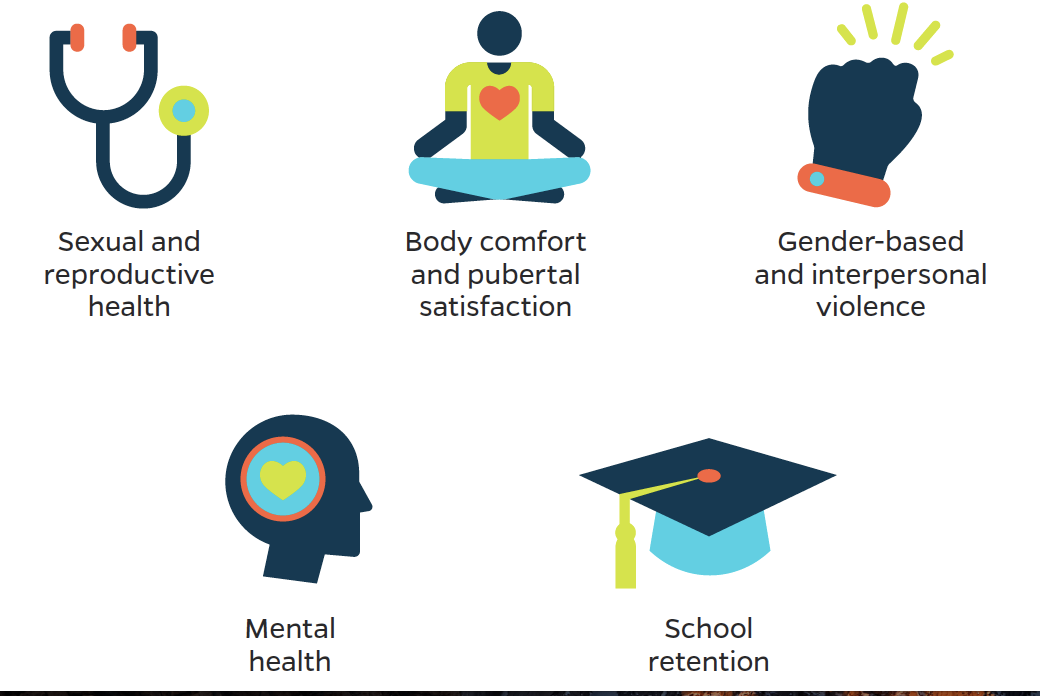 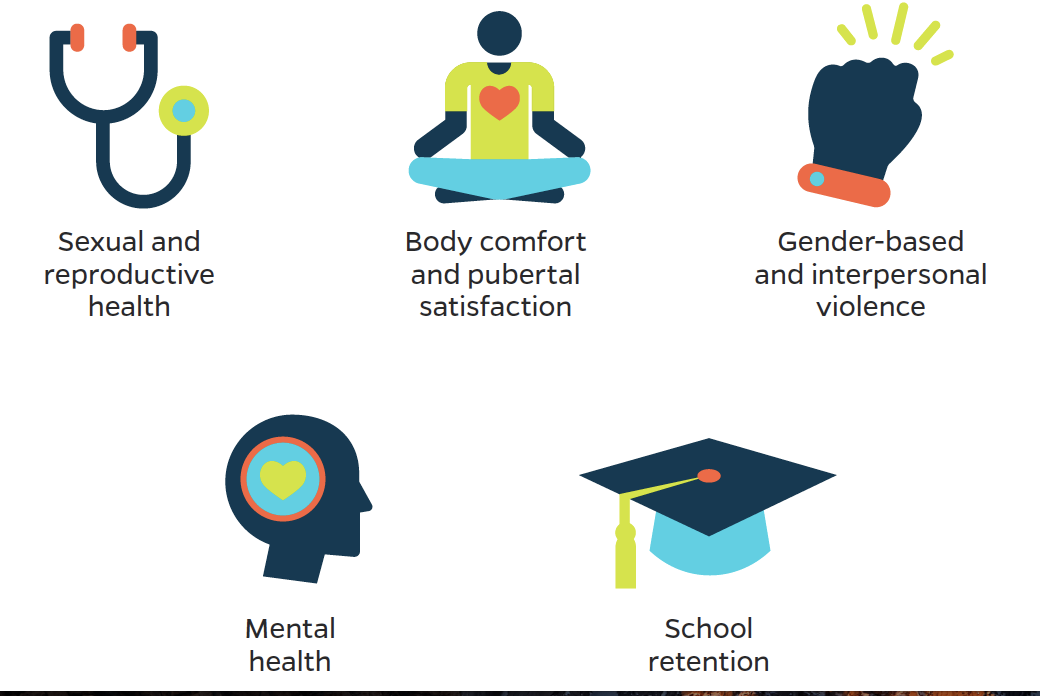 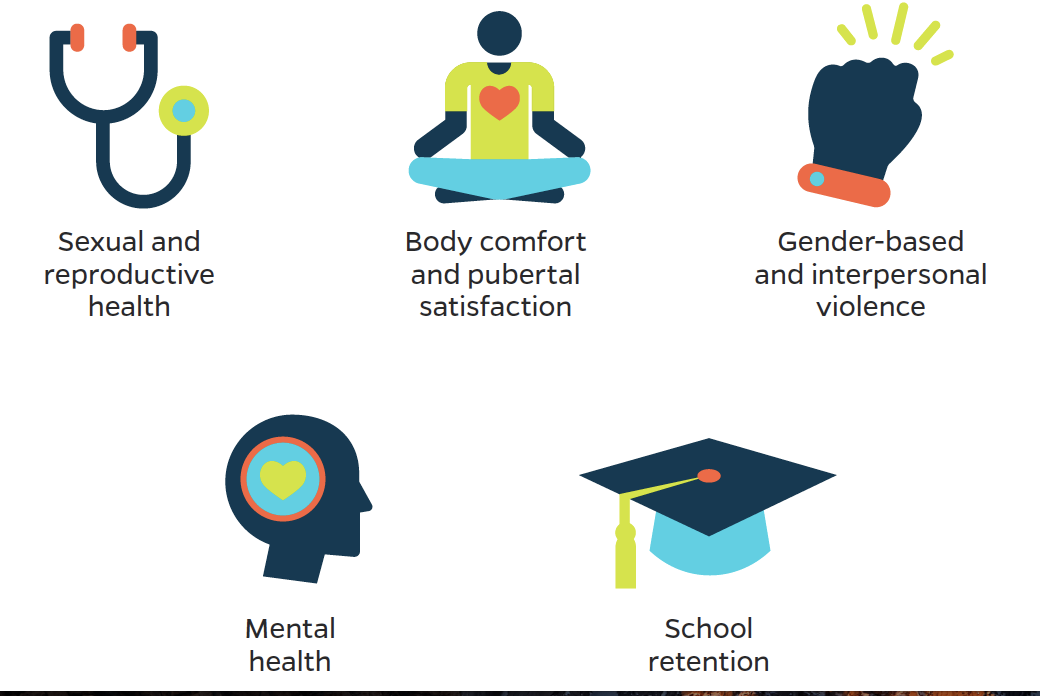 GEAS Overview
4
[Speaker Notes: Mental Health (specifically depressive and anxiety symptoms)
School retention/completion
Gender-based and interpersonal violence
Healthy sexuality (i.e. body comfort)
Sexual & reproductive health]
GEAS Formative Research
2015 - 2017
GEAS Overview
5
GEAS Formative Research Sites
Edinburgh, 
Scotland
Ghent
Belgium
Baltimore, USA
Shanghai, 
China
Assiut, Egypt
Ouagadougou, Burkina Faso
New Delhi,
 India
Hanoi, 
Vietnam
Nairobi, 
Kenya
Ile-Ife, Nigeria
Cuenca,
Ecuador
Kinshasa, DRC
Blantyre, 
Malawi
Cochabamba, Bolivia
Cape Town, 
South Africa
GEAS Overview
6
[Speaker Notes: Focus in low-SES communities in urban geographies. Phase 1 involved research in 15 countries across five continents.]
Instrument Development
Narrative interviews: 450 dyads (n=900) recorded, transcribed  translated, and coded
Gender norms instrument: Narrative interviews analyzed for gender themes, organized into domains and sub-themes with questions generated for each based on youth comments
Vignettes measure of gender equality: Three day focus groups at each site, vignettes generated separately then compiled for common themes and issues
GEAS Formative Research
7
[Speaker Notes: Dyads = parent/adolescent]
Key Takeaways
The Hegemonic Myth
There is a global set of forces 
in adolescent’s environments that reinforce the hegemonic myths that:
Girls are vulnerable 
Boys are strong and independent

Even in sites where parents acknowledged the vulnerability of their sons, parenting centered on protecting their daughters
Schools
Parents
Media
Peers
GEAS Formative Research
8
Key Takeaways
Girls are Sex Embodied
Pubertal boys are viewed as predators
Pubertal girls as potential targets and victims

Messages support the gender division of power and affect while promote sex segregation to preserve girl’s sexuality. In some places girls come to internalize these norms to even a greater extent than boys.
“Don’t sit like that
  Don't wear that
  Don't talk to him
  Boys will ruin your future”
GEAS Formative Research
9
Key Takeaways 
Girls Should Cover Up and Stay In
As a consequence of adult perceptions of female sexual vulnerability, in nearly every site, girls’ mobility is far more restricted than for boys.
As one girl in Assiut, Egypt noted:

“A girl cannot go out as she wishes because she is a girl and if a girl came home late her parents would shout at her, but it’s okay for a guy.”
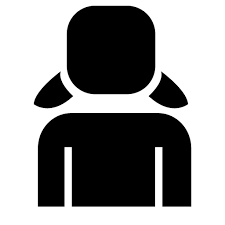 GEAS Formative Research
10
Key Takeaways 
Sex Segregation
There are social sanctions if they don’t
punishment
social isolation
sexual rumors
innuendo
03
Adult Concerns about Girls’ Sexual Vulnerability
02
01
Girls are told to stay away from boys
Both boys and girls lament this situation
They played together as children and were friends
Now with puberty, those friendships are no longer allowed
GEAS Formative Research
11
[Speaker Notes: Because of adult concerns about their sexual vulnerability:
 girls are repeatedly told to stay away from boys
there are sanctions if they don’t
Punishment
social isolation
sexual rumor
Innuendo]
Key Takeaways 
Myth that Boys are Advantaged and Girls Disadvantaged by Gender Norms
Girls
School matriculation
Younger/child marriage
GBV
Depression and suicidality
Boys
Interpersonal violence & homicide
Early school leaving 
Suicidality
Vehicular injury
Tobacco, alcohol & substance use 
Lower life expectancy
The reality is that both boys and girls are disadvantaged by inequitable gender norms.
GEAS Formative Research
12
[Speaker Notes: boys - early school leaving (increasingly at rates greater than girls)]
Key Takeaways
Gender Norms
There are common social norms regulating gender relations in early adolescence
Gender norms are inter-relational 
Normative expectations consistent within and across sites 
Discordant norms for girls: sexual double standard and normative expectations about romantic relations
Next steps
Cross-site and longitudinal analyses of gender norms scales
Test of associations with gender based violence, sexual health and mental health indicators
GEAS Instruments
13
[Speaker Notes: Narrative interviews analyzed for gender themes, organized into domains and sub-themes with questions generated for each based on youth comments]
Products
Systematic Review of Gender Norms Literature in Early Adolescence 
Qualitative findings on transitions into adolescence
Developed and validated quantitative measures of gender norms & health
Gender norms scales
Vignettes-based measure of gender equality in relationships
Health instrument with 10 modules including mental health, adverse childhood experiences, violence and empowerment
Parent/guardian questionnaire
GEAS Overview
14
GEAS Instruments
GEAS Instruments
15
Gender Norms 
Scales
Scale with statements and multiple response options

Designed to:
Measure young adolescents’ perceptions, attitudes or beliefs about gender norms (i.e. about masculinities and femininities)
Identify common gender norms across different cultural settings.
GEAS Instruments
16
Gender Norms
Sexual Double Standard
•Adolescent boys fool girls into having sex
•Boys tell girls they love them when they don't
•Adolescent boys lose interest in a girl after they have sex with her
•Adolescent girls should avoid boys because they trick them into having sex
•Boys have girlfriends to show off to their friends
•Boys have girlfriends for fun more than love
•Boys feel they should have girlfriends because their friends do
•A girl will lose interest in studying if she has a boyfriend
•Girls who have boyfriends are irresponsible
GEAS Instruments
17
[Speaker Notes: SDS measures the extent to which women and men, or boys and girls are held to different standards of sexual conduct. In the GEAS we measure this phenomenon with a scale comprised of the following items.]
Gender Norms
Adolescent Expectations about Relationships
•A girl should be able to have a boyfriend if she wants to
•A boy and a girl your age should be able to spend time together if they want to
•A boy should be able to have a girlfriend if he want to
•It's normal for a boy your age to want a girlfriend
•It's normal for a girl to want a boyfriend at your age
GEAS Instruments
18
[Speaker Notes: ARE measures the extent to which adolescents find romantic relationships between girls and boys at their age normal.]
Gender Norms
Gender Stereotypical Traits
•Boys should be raised tough so they can overcome any difficulty in life. 
•Girls should avoid raising their voice to be lady like.
•Boys should always defend themselves even if it means fighting.
•Girls are expected to be humble.
•Girls need their parents protection more than boys.
•Boys should be able to show their feelings without fear of being teased.
•Boys who behave like girls are considered weak.
•It's important for boys to show they are tough even if they are nervous inside
GEAS Instruments
19
[Speaker Notes: ARE measures the extent to which adolescents find romantic relationships between girls and boys at their age normal.]
Gender Norms
Gender Stereotypical Roles
•A boy should always have the final say about decisions with his girlfriend
•It is okay to tease a girl who acts like a boy.
•It is okay to tease a boy who acts like a girl.
•Boys and girls should be equally responsible for household chores.
•A woman’s role is taking care of her home and family.
•A man should have the final word about decisions in the home.
•A woman should obey her husband in all matters.
•Men should be the ones who bring money home for the family, not women.
GEAS Instruments
20
[Speaker Notes: ARE measures the extent to which adolescents find romantic relationships between girls and boys at their age normal.]
Empowerment
GEAS Definition
Empowerment as both a goal & process for achieving health outcomes

Why early adolescence?
Life course perspective
Role of adolescent empowerment in shaping downstream health outcomes
No existing empowerment measures for this age group
Address elements relevant to everyday lives of adolescents
Cross-cultural
“The process of enhancing an individual‘s or group‘s capacity to make effective choices, that is, to make choices and then to transform those choices into desired actions and outcomes” 
					-World Bank
GEAS Instruments
GEAS Instruments
21
[Speaker Notes: Empowerment is increasingly recognized as both a human right in and of itself and a means towards improved outcomes, including economic and health outcomes. However, though empowerment is recognized as a process that evolves across the life course, little is known about the manifestations of empowerment among young adolescents or in its relationship to sexual and reproductive health outcomes during early adolescence, a critical period shaping reproductive health trajectories. 

To our knowledge, no existing instruments have been created specifically to measure empowerment among this age group. The Global Early Adolescent Study therefore developed and piloted empowerment measures tailored to the lives of young adolescents, for whom transposition of empowerment measures created for adults likely would not be relevant. These cross-cultural measures were developed and pilot tested across 15 countries, and re-piloted in 6.

The GEAS definition of empowerment reflects the World Bank’s definition, wherein empowerment is a process that enhances one’s ability to make effective choices.]
Empowerment
GEAS Framework
Opportunity Structures
Political 		Cultural		Legal
Achievement of desired outcomes
Family	Economic		Education		Social Capital
Agency
Freedom of Movement
● Ability to move autonomously within the environment
Voice
● Ability to express opinions and be heard
● Ability to express needs and desires
Decision-Making
● Ability to make decisions that govern daily life
GEAS Instruments
22
[Speaker Notes: The GEAS conceptual framework nests agency, as measured by freedom of movement, voice, and decision-making, within opportunity structures of an adolescent's socio-ecological environment. Together, agency operates within an adolescent’s opportunity structure to shape achievement of desired outcomes.]
Empowerment
4 Dimensions
Voice
“I can speak up in class when I have a comment or question”
“I can ask adults for help when I need it”

Freedom of Movement
Can you tell me how often you are allowed to do the following without an adult…
“Go to a party with both boys and girls”
“Go to church/mosque/temple/religious center”
GEAS Instruments
23
[Speaker Notes: First evidence that empowerment as a concept can be evaluated amongst 10-14 adolescents
Some aspects of empowerment appear to be universal
Further investigation will examine whether empowerment is associated with outcomes]
Empowerment
4 Dimensions (cont’d)
Decision making
How often are you able to make the following decisions on your own, without an adult?
“What clothes to wear when you are not in school/working”
”Who you can have as friends” 

Economic 
In the past year have you done any activities to earn money?
Do you make the decision whether or not to work?
GEAS Instruments
24
[Speaker Notes: First evidence that empowerment as a concept can be evaluated amongst 10-14 adolescents
Some aspects of empowerment appear to be universal
Further investigation will examine whether empowerment is associated with outcomes]
Vignettes-Based Measures of Gender EqualityDevelopment
3-day focus groups with mixed-sex groups 
10-12 young adolescents 11-14 years old 
Groups prioritized the topics/situations common to VYA
Groups began with general discussion followed by a role play of the situation, first with a girl (or boy) in the lead then with the other sex in the lead
Researchers took notes on the storyline developed, the questions generated, and possible responses
Stories were compared across sites and common stories were identified
Initially, 6 cross-site themes identified then narrowed to 4 after piloting
GEAS Instruments
25
Vignettes-Based Measure of Gender Equality
Storyline Images
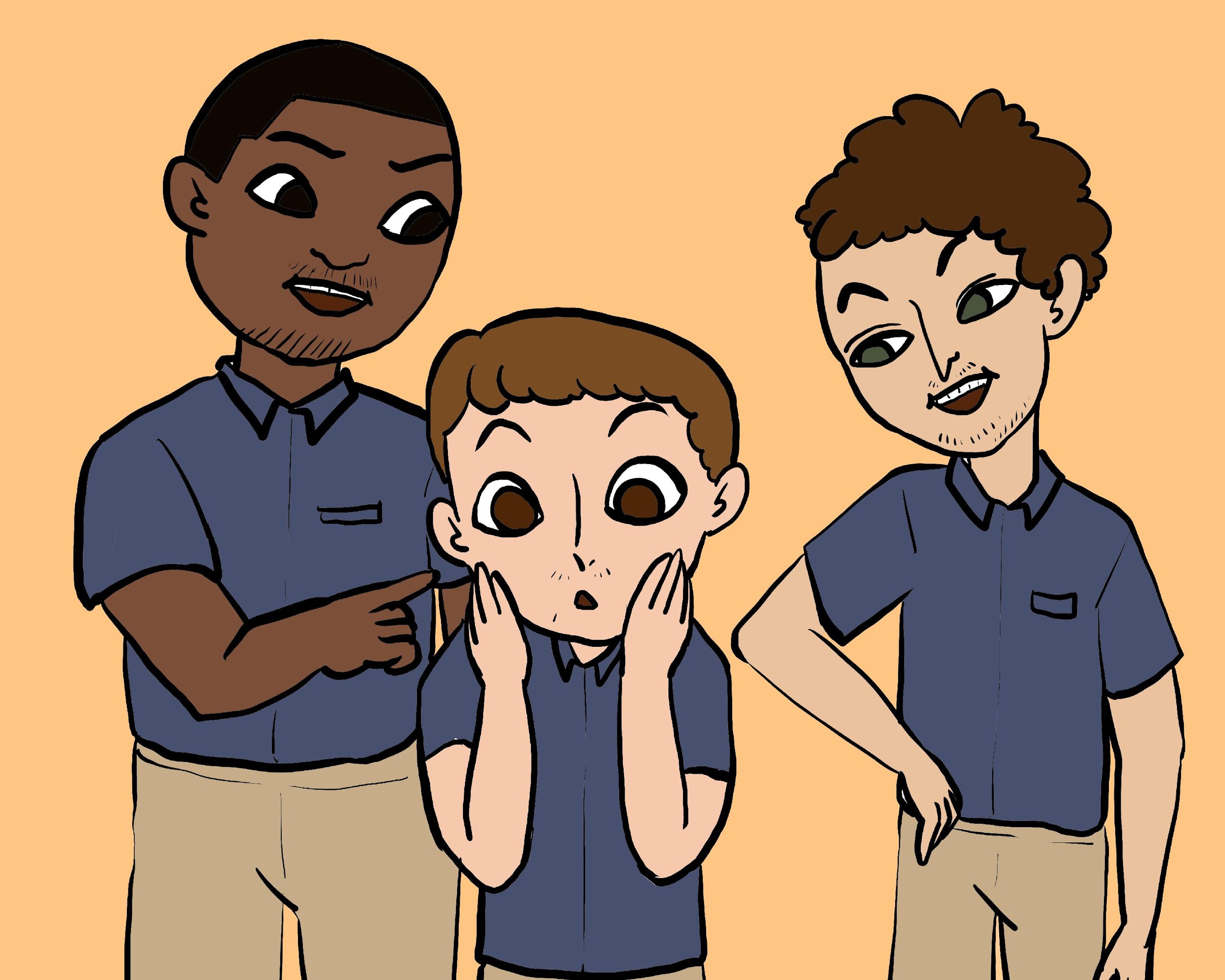 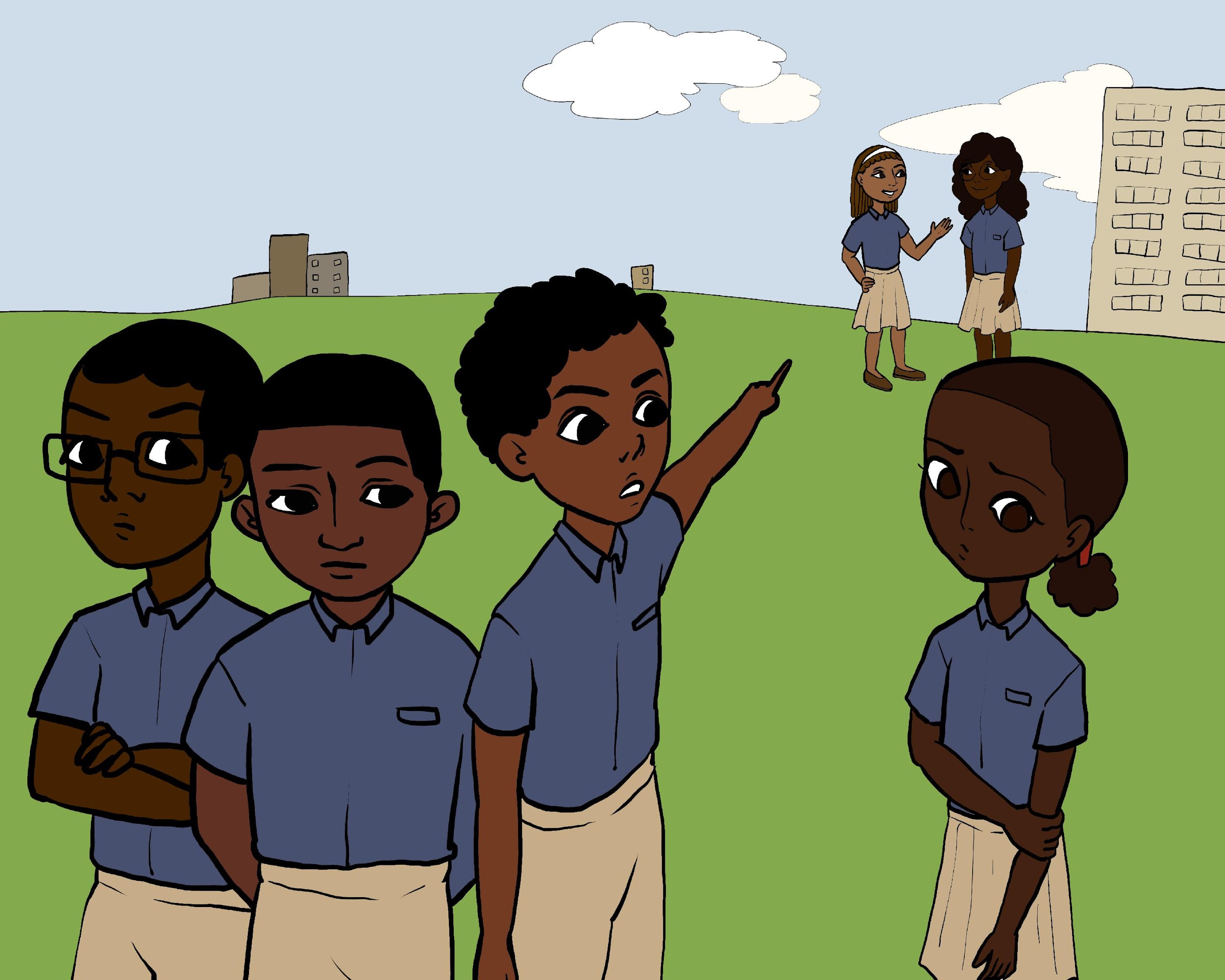 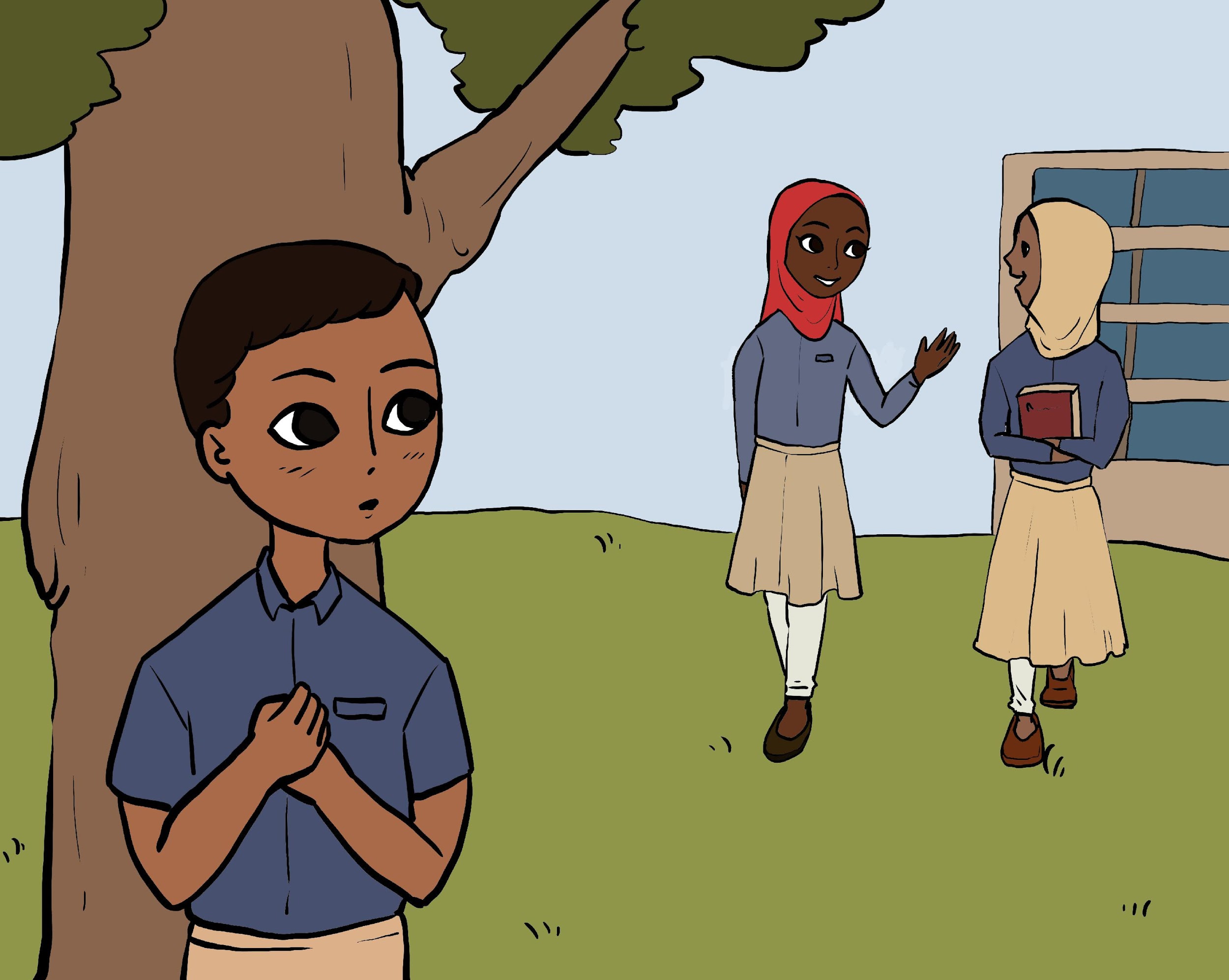 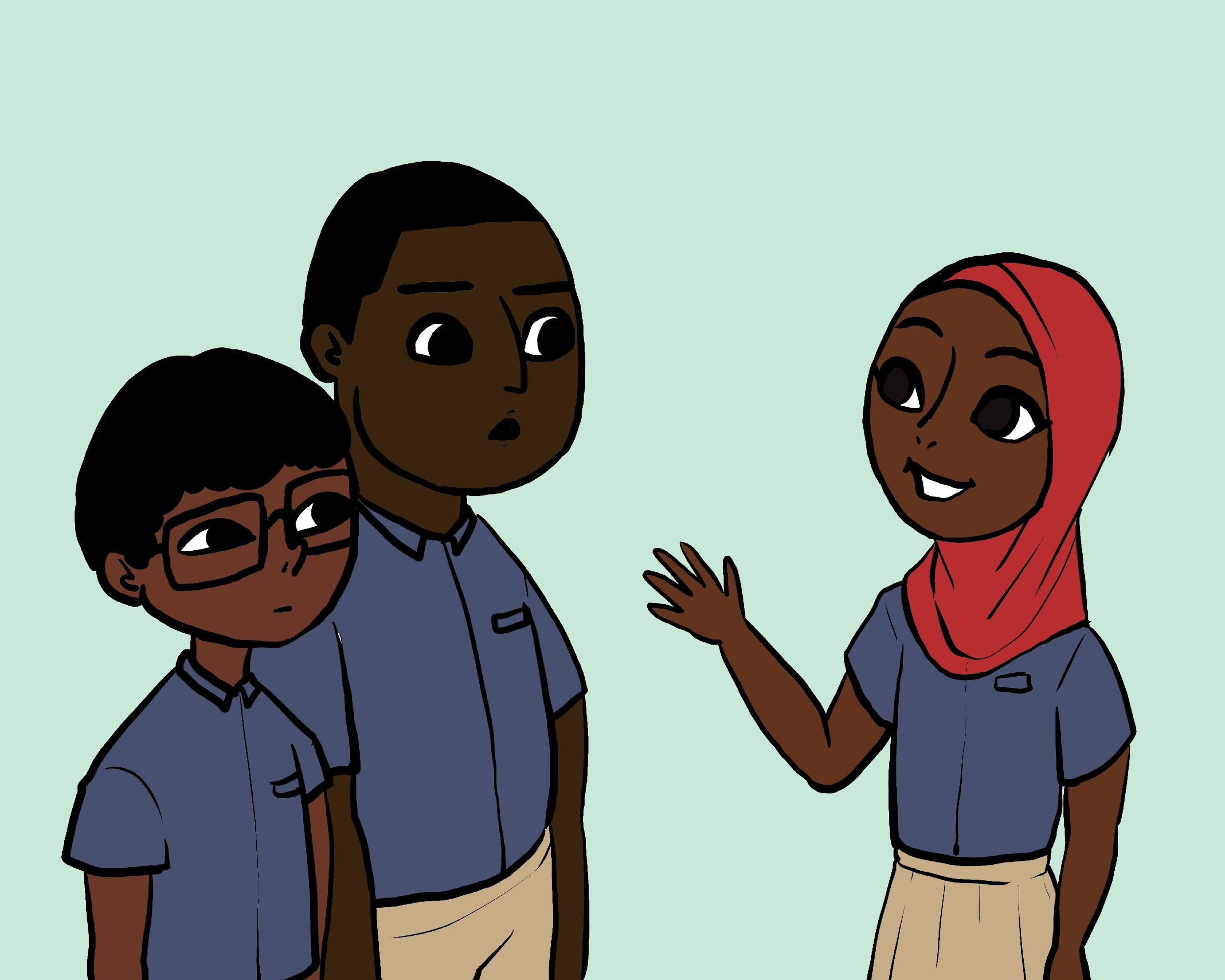 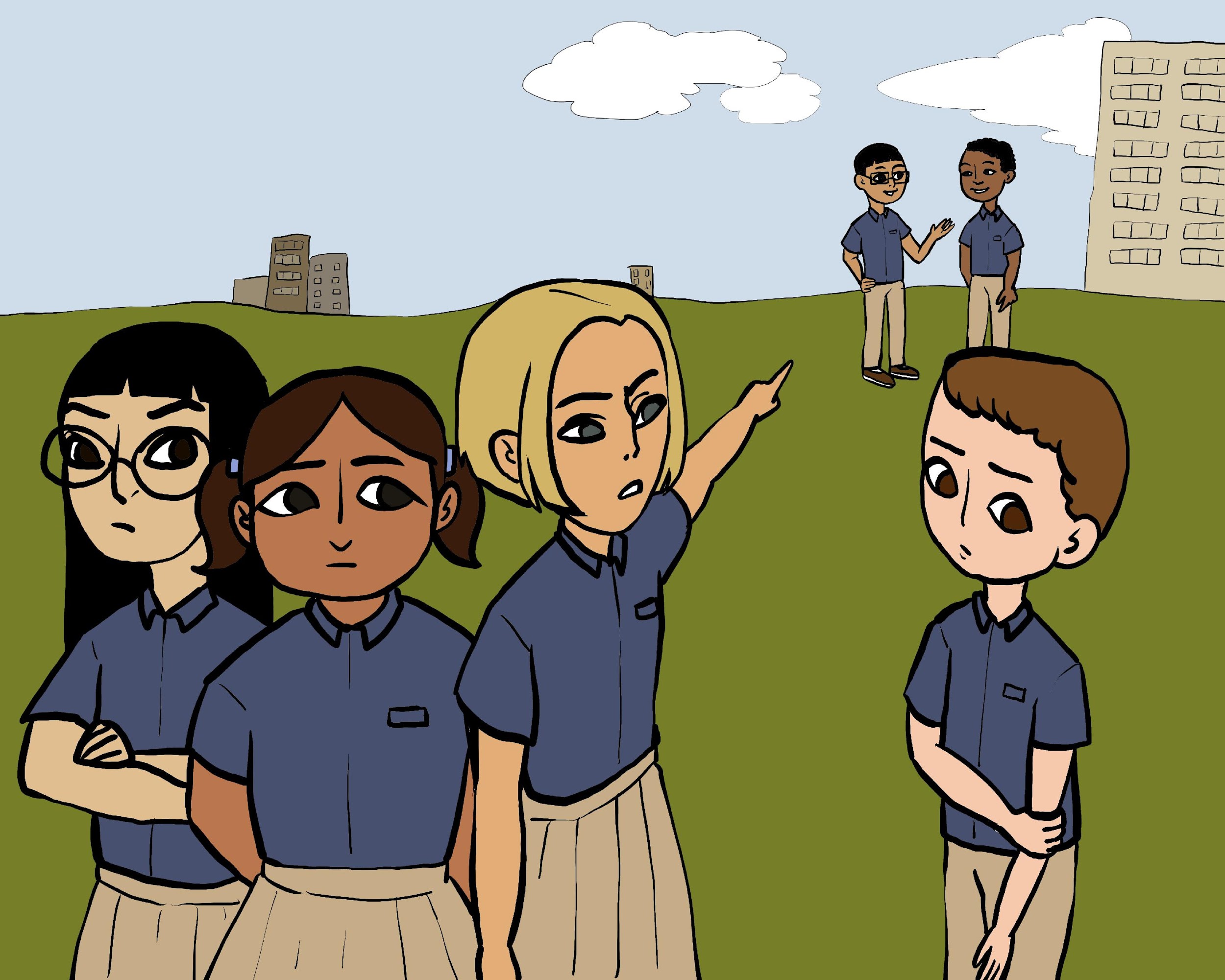 GEAS Instruments
26
[Speaker Notes: The vignettes storylines are accompanied by context-specific images to depict these social situations]
Vignettes-Based Measure of Gender Equality
Storyline Themes
1
Romantic Interest
A boy likes a girl | a girl likes a boy
2
Gender off-diagonal
Girls who act more like boys | boys who act more like girls
Puberty
Satisfaction and embarrassment
3
4
Pregnancy
Reaction and responsibility
GEAS Instruments
27
[Speaker Notes: 1 - communication style, assertiveness, 
2 - measures social inclusion, emotional response
3 - communication style, interaction style, emotional response
4 - Responsibility for pregnancy, emotional response]
VIGNETTES 
MEASURE DOMAINS
03
02
01
04
05
06
07
Very negative
Negative
Positive
No
Low
Moderate
High
Avoidance
Indirect
Direct
No
Some
Yes
Avoidance
Indirect
Direct
Avoidance
Antagonist Initiates
Protagonist Initiates
Deny
Low acceptance
Acceptance
Emotional Responsiveness
Assertiveness
Communication Style
Social Inclusion
Communication Style
Interaction Approach
Responsibility
GEAS Overview
28
[Speaker Notes: Communication style (avoidance, indirect, direct)
Assertiveness (no, low, moderate, high)
Emotional responsiveness (very negative, negative, positive)
Social inclusion (no, some, yes)
Interaction approach (avoidance, antagonist initiates, protagonist initiates)
Responsibility (deny, low acceptance, acceptance)]
Vignettes-Based Measure of Gender Equality
Example
G is in your grade. 
She is attracted to L who is in the same grade, but she doesn’t know him and has never spoken with him. 
Many of her friends say they have boyfriends but she has never had one before. 
She wants to get L’s attention, but is not sure how.
What do you think she would do to get his attention? 
Pick the best option among the following:
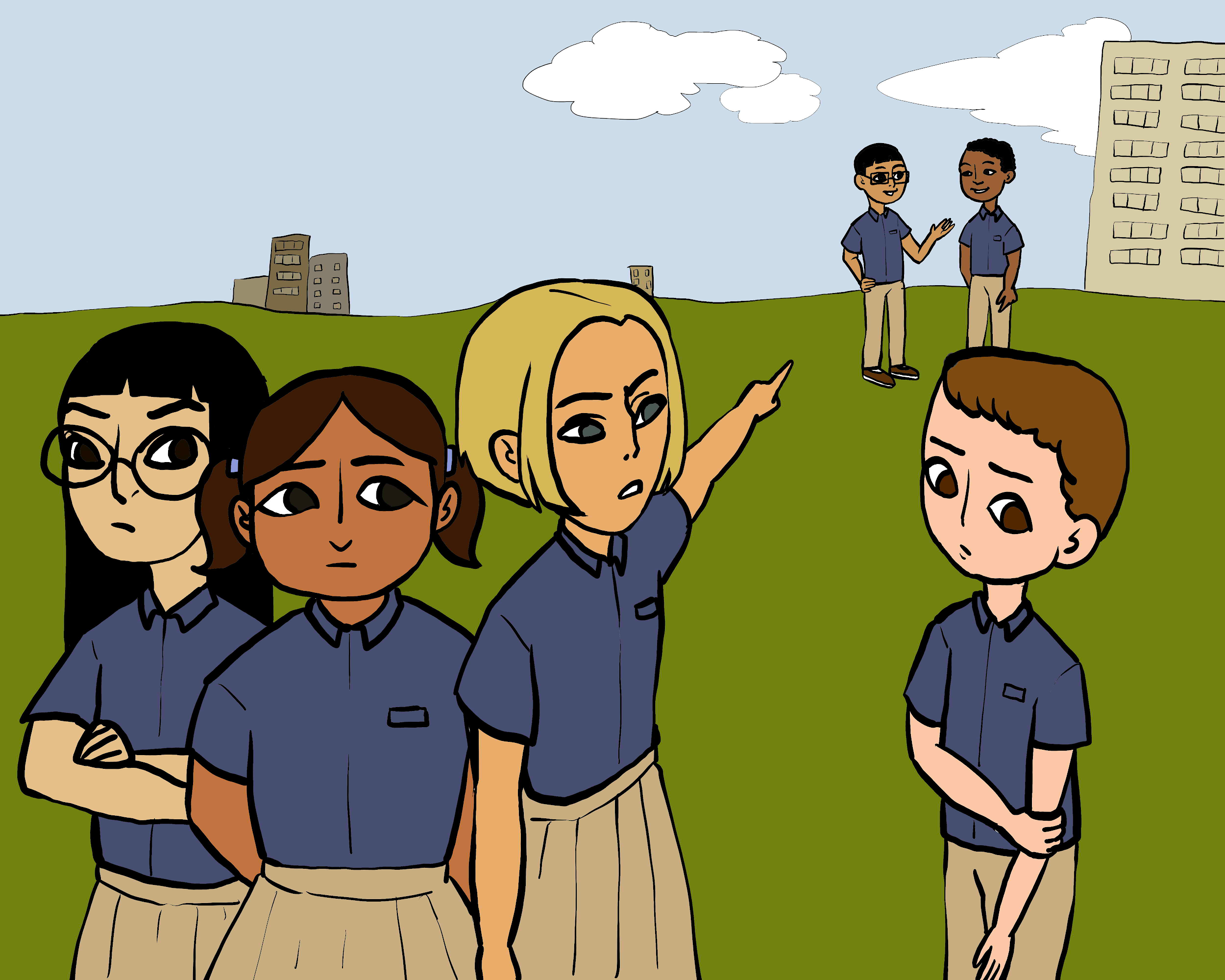 Indirect
Direct
Direct
Avoidance
GEAS Instruments
29
Adverse Childhood Experiences
Background
Felitti et. al.(1998) found a strong relationship between exposures to adversity in childhood and adult morbidity
Initial study: n=~14,000 adults, middle-high income clinic
Seven categories: 




25% had experienced 2 or more ACES
There was a graded response that showed as the number of exposures increased so too did a wide array of adult acute and chronic disease:
Violence against mother
Familial substance abuse 
Familial mental illness or suicidality
Familial incarceration
Psychological abuse
Physical abuse
Sexual abuse
Ischemic heart disease
Cancer
Chronic lung disease
Skeletal fractures
Liver disease
GEAS Instruments
30
Adverse Childhood Experiences
Maltreatment Items
GEAS Instruments
31
[Speaker Notes: (4-PT LIKERT SCALE) Range from Never – Often]
Adverse Childhood Experiences
Household Exposure Items
GEAS Overview
32
[Speaker Notes: (4-PT LIKERT SCALE) Range from Never – Often]
Adverse Childhood Experiences
Key Takeaways
There is substantial exposure to adversity by many young people in low income settings around the world
These exposures raise a complex set of ethical issues
The implications of ACES exposures for adolescents and adults in low and middle income countries has yet to be determined.
This is the first world-wide study of 10-14 year olds that includes a measure of ACES
GEAS Instruments
33
Longitudinal Research
GEAS Instruments
34
Longitudinal Research 
Sites
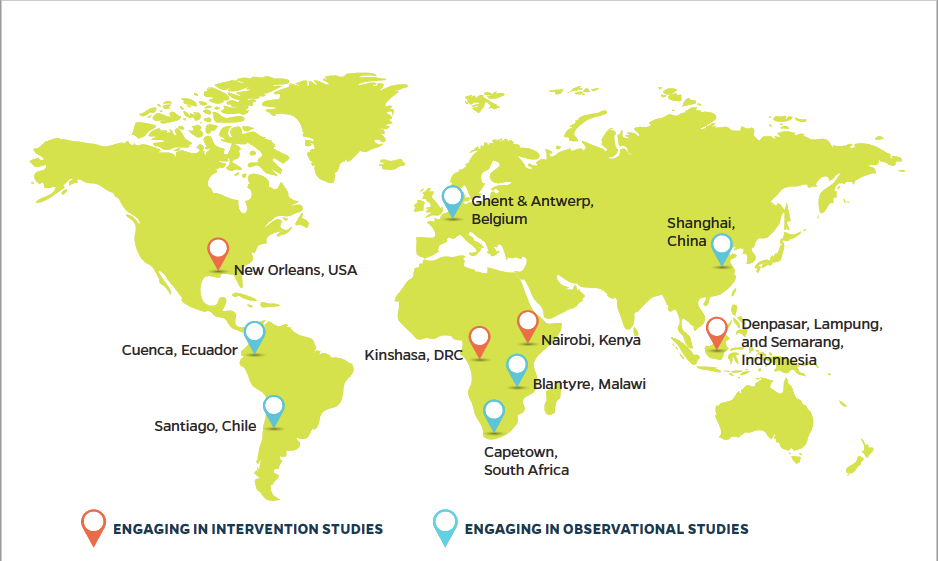 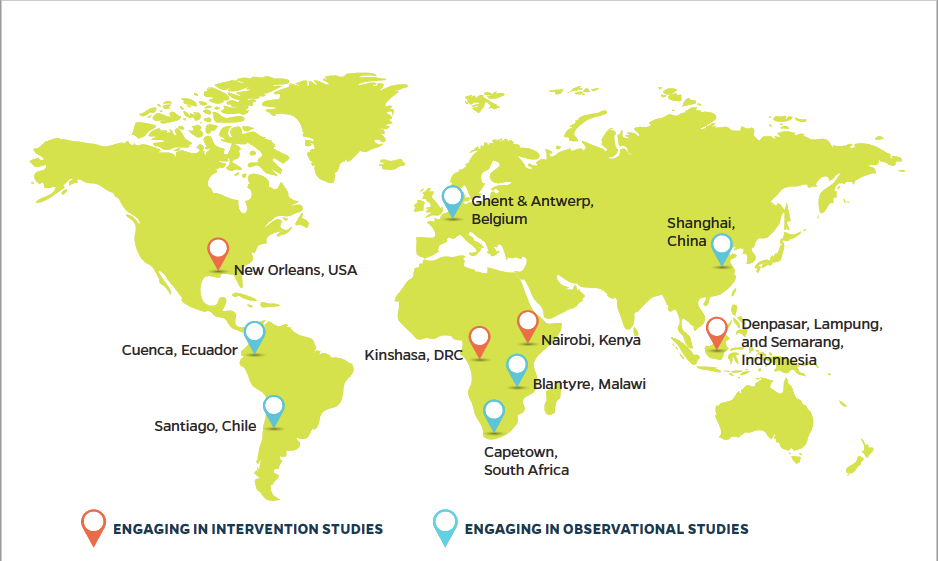 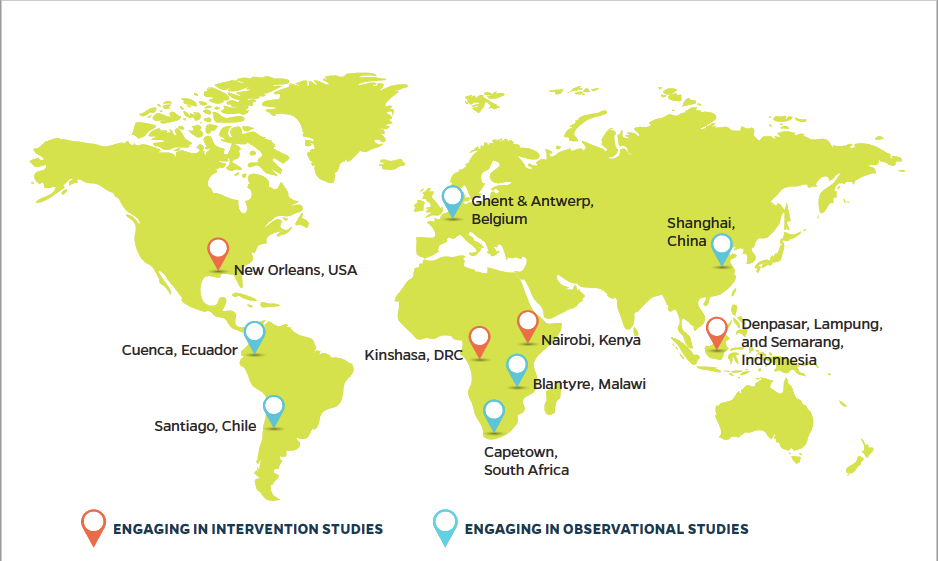 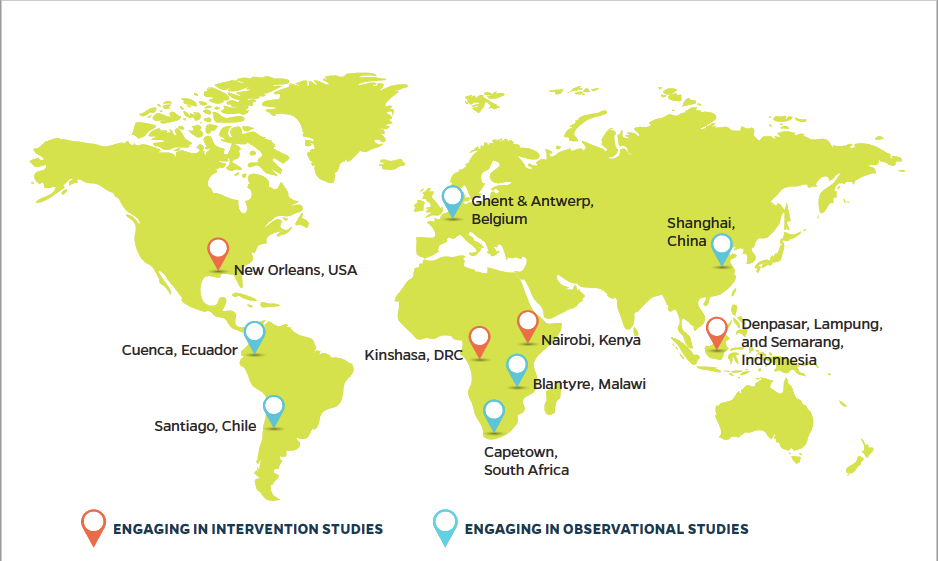 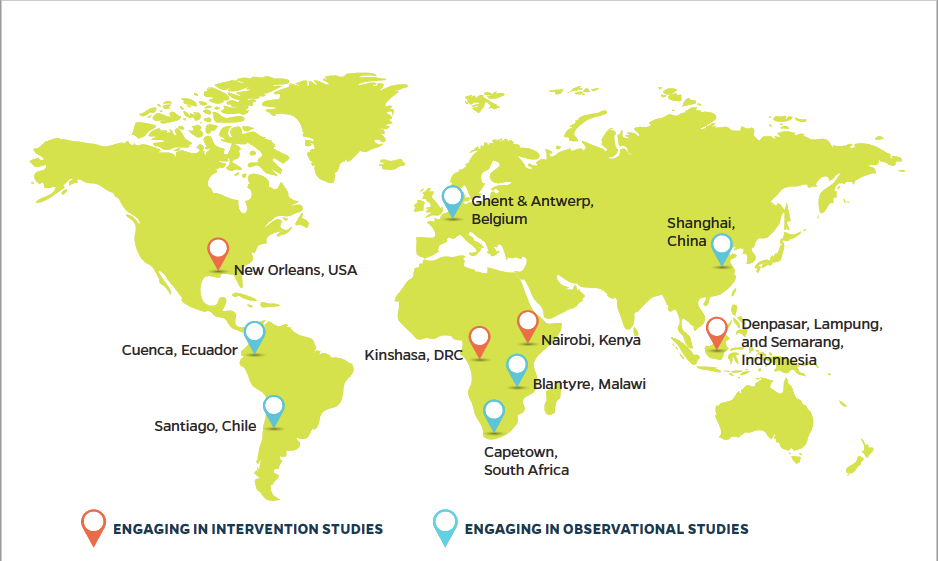 GEAS Overview
35
[Speaker Notes: 2 types of sites:

a. Longitudinal research sites following a cohort of young adolescents over time to explore the research questions noted below;
b. Intervention research sites where the GEAS is used to evaluate intervention impact. Control group samples in the intervention will also allow for comparisons with longitudinal research sites.]
Longitudinal Research 
Questions
1
What factors are related to gender equitable and inequitable gender norms?
How do these factors vary by site?
2
How do gender norms & perception of gender equality evolve over time ?
How do gender norms and perceived gender equality at the individual and community levels related to adolescent health outcomes over time? How do these influences vary by setting?
3
4
How do gender transformative interventions shift gender norms and how does this affect health trajectories for boys and girls?
GEAS Overview
36
PHASE 2 INTERVENTION RESEARCH QUESTIONS
The extent to which gender transformative interventions:
Are protective against:
 gender-based violence
interpersonal violence
depression
Promote:
School retention
Body comfort and satisfaction
Healthy sexual and reproductive health behavior
Longitudinal Research
Study Design
1,400 Adolescents in each site
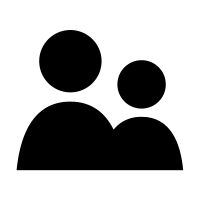 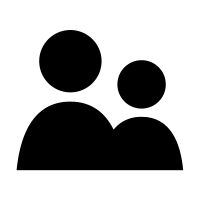 10-14 years old		-			-			-			15-19 years old
3-5 years, ~3 waves of data collection
Sampling 
Predominantly urban poor based on geographic residence 
Recruitment: 
School based sample of adolescents
GEAS Overview
GEAS Overview
38
38
[Speaker Notes: Longitudinal cohort survey of 1,400 adolescents]
Longitudinal Research
Follow-up Surveys
Participants can withdraw at any time

Attrition
Strategies will be used to follow up with participants over time (more on this later!)
ID Cards
Tracking Forms 
Site sample calculations account for up to 40% attrition over time

Surveys are adapted for follow-up to reduce survey burden and facilitate longitudinal data collection
GEAS Overview
39
[Speaker Notes: Follow-up surveys only for adolescent participants]
Longitudinal Research
Inclusion & Exclusion Criteria
GEAS Overview
40
Longitudinal Research
How is Data Collected?
GEAS Overview
41
[Speaker Notes: Interview modalities depend on the context where data collection takes place, literacy levels, and sensitivity of survey questions]
Longitudinal Research
Ethical Approval
Johns Hopkins Bloomberg School of Public Health
Institutional Review Board 

Secondary Data Analysis Exemption
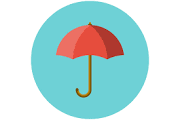 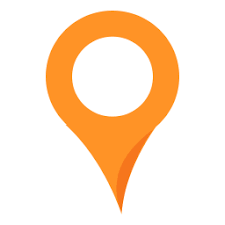 Local IRB Approval for Each Site
GEAS Overview
42
Longitudinal Research
Tablet-Based Data Collection
Central Server: Data Aggregation & Database
Data validation & analyses
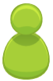 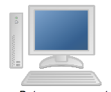 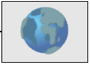 Data management
Data transfer via GPRS networks
interface for external data access:, GEAS network
Near real-time update
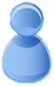 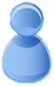 CASI & ACASI testing
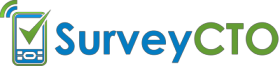 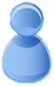 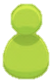 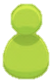 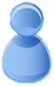 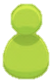 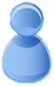 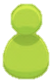 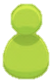 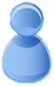 Mobile Data collection
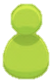 Supervisor
Interviewer
Adolescent Respondents
GEAS Overview
43
[Speaker Notes: Update]